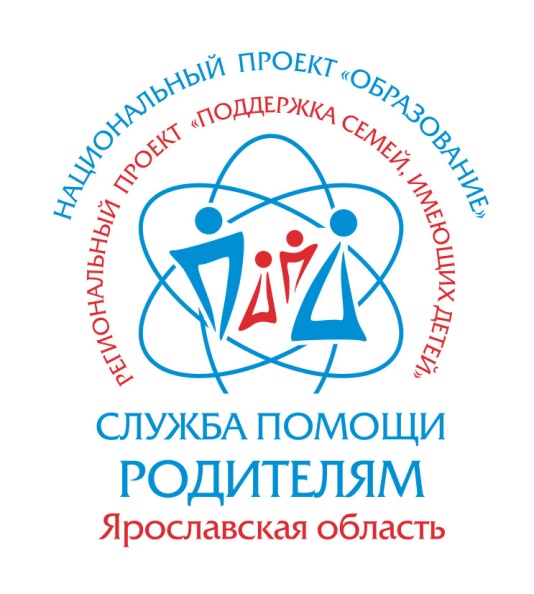 Реализация в дошкольном образовательном учреждении основных направлений национального проекта «Поддержка семей, имеющих детей»
Рабочая группа:
         МДОУ «Детский сад № 6», 
МДОУ «Детский сад» № 101»,
МДОУ «Детский сад» № 112»,
МДОУ «Детский сад» № 140»
Региональный проект 
«Поддержка семей, имеющих детей»
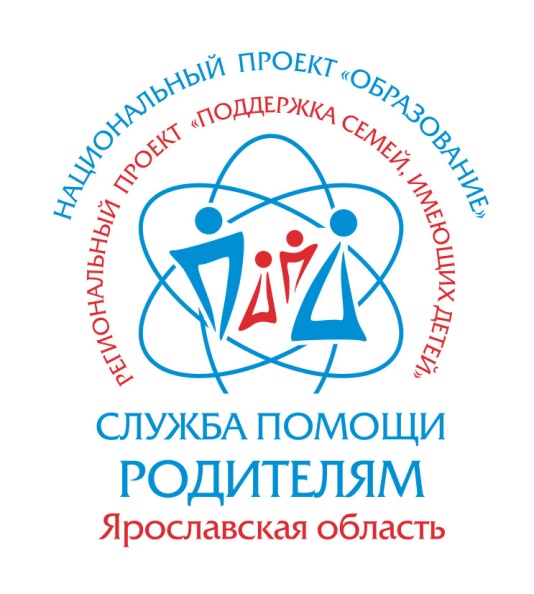 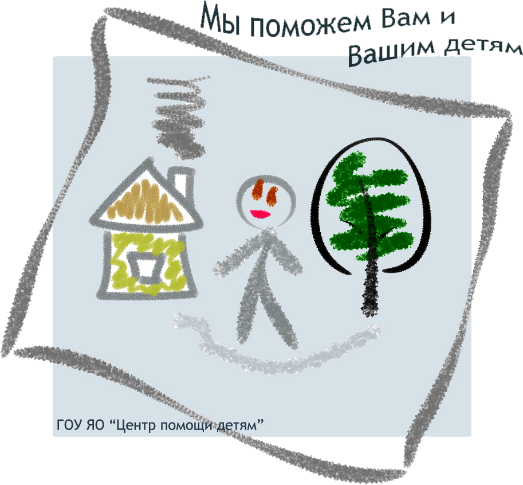 Инвентаризация и последующая интеграция имеющихся информационных и методических ресурсов в области психолого-педагогической помощи родителям
Утвержден протоколом заседания регионального комитета 
от 14.12.2018 года № 2018-2
Период действия: с 1 января 2019 года – 31декабря 2024 года
Создание в Ярославской области условий для повышения компетентности родителей обучающихся в вопросах образования и воспитания, в том числе для раннего развития детей в возрасте до трех лет, путем предоставления к 2024 году более 115 тысяч услуг психолого-педагогической, методической и консультативной помощи родителям (законным представителям) детей, а также гражданам, желающим принять на воспитание в свои семьи детей, оставшихся без попечения родителей..
ЦЕЛЬ
Обеспечение 100% доступности психолого-педагогической помощи родителям через расширение сети консультационных служб
ЗАДАЧИ
создание условий для раннего развития детей в возрасте до трех лет, реализация программы психолого-педагогической, методической и консультативной помощи родителям детей, получающих дошкольное образование в семье.
Повышение квалификации педагогических кадров по направлению консультирования родителей
Муниципальный проект «Поддержка семей, имеющих детей»
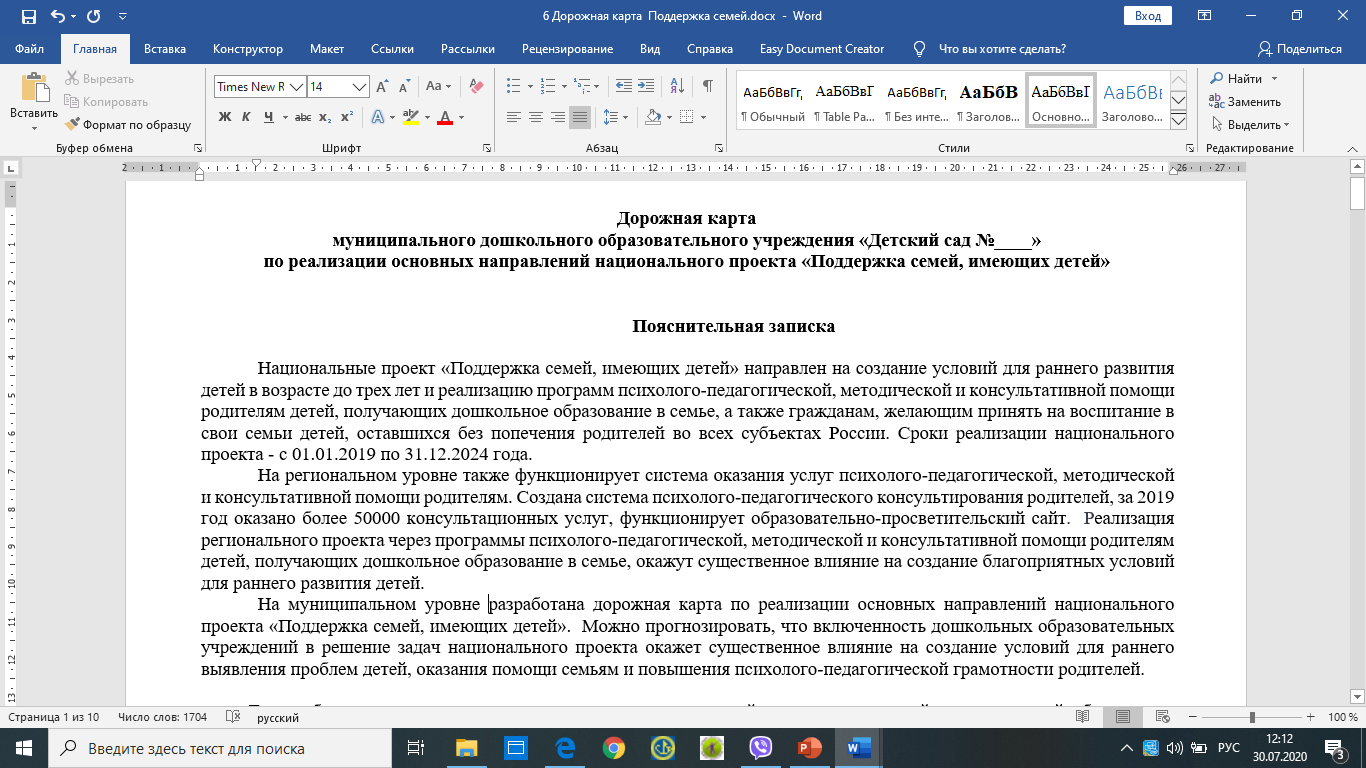 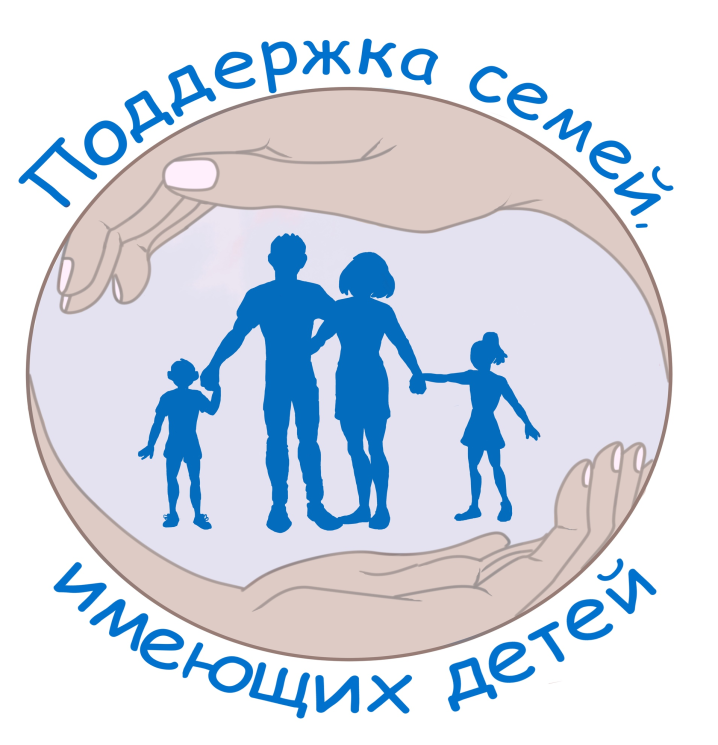 Актуальность темы и проблемное поле
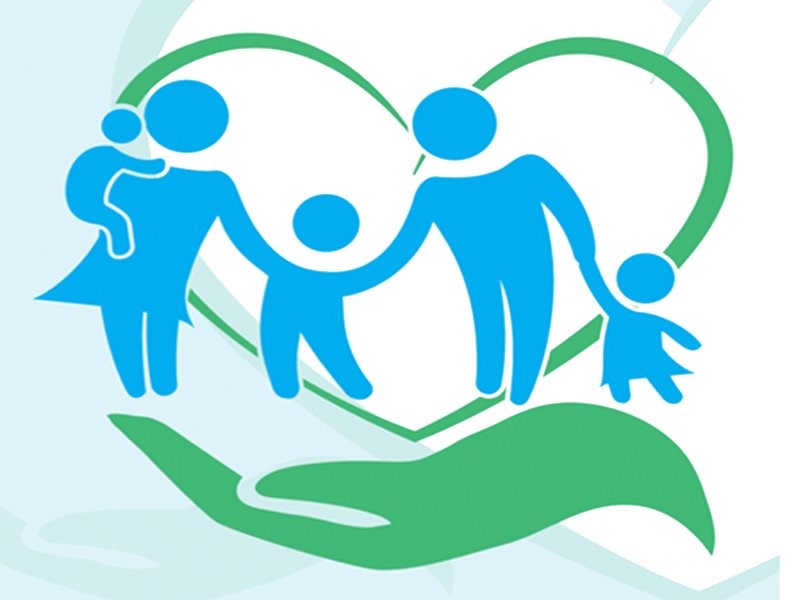 ЦЕЛЬ: создание условий для раннего развития детей в возрасте до трех лет через реализацию в ДОУ мероприятий психолого-педагогической, методической и консультативной направленности  по оказанию помощи  родителям детей, получающих дошкольное образование в семье, а также гражданам, желающим принять на воспитание детей в свои семьи.
Задачи:
1. Обеспечить доступность психолого-педагогической, методической и консультативной помощи родителям, через организацию работы службы ранней помощи детям, систематическое обновление информационного наполнения и пропаганду функциональных возможностей открытых и общедоступных информационных ресурсов.
2.  Повысить компетентность педагогических кадров по вопросам оказания услуг психолого-педагогической, методической и консультативной помощи родителям (законным представителям) детей.
3. Организовать сетевое взаимодействие между образовательными учреждениями, оказывающими услуги психолого-педагогической, методической и консультативной помощи родителям (законным представителям) детей.
Ожидаемые результаты проекта
Продукты проекта
1. Целевая модель поддержки родителей, включающая расширение консультационных услуг по индивидуальным запросам, обеспечивающих получение родителями (законными представителями) детей методической, психолого-педагогической, в том числе диагностической и консультативной помощи на безвозмездной основе.
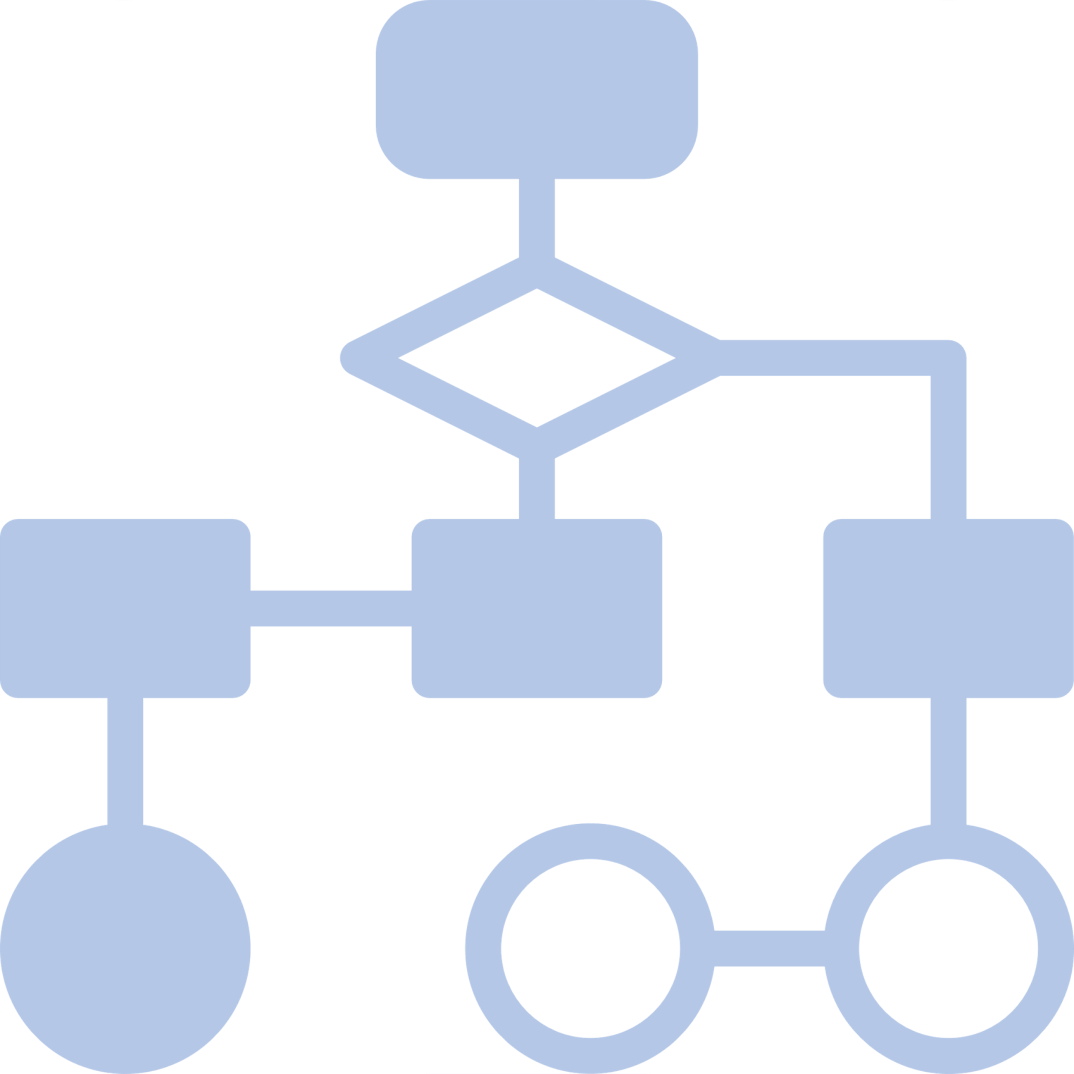 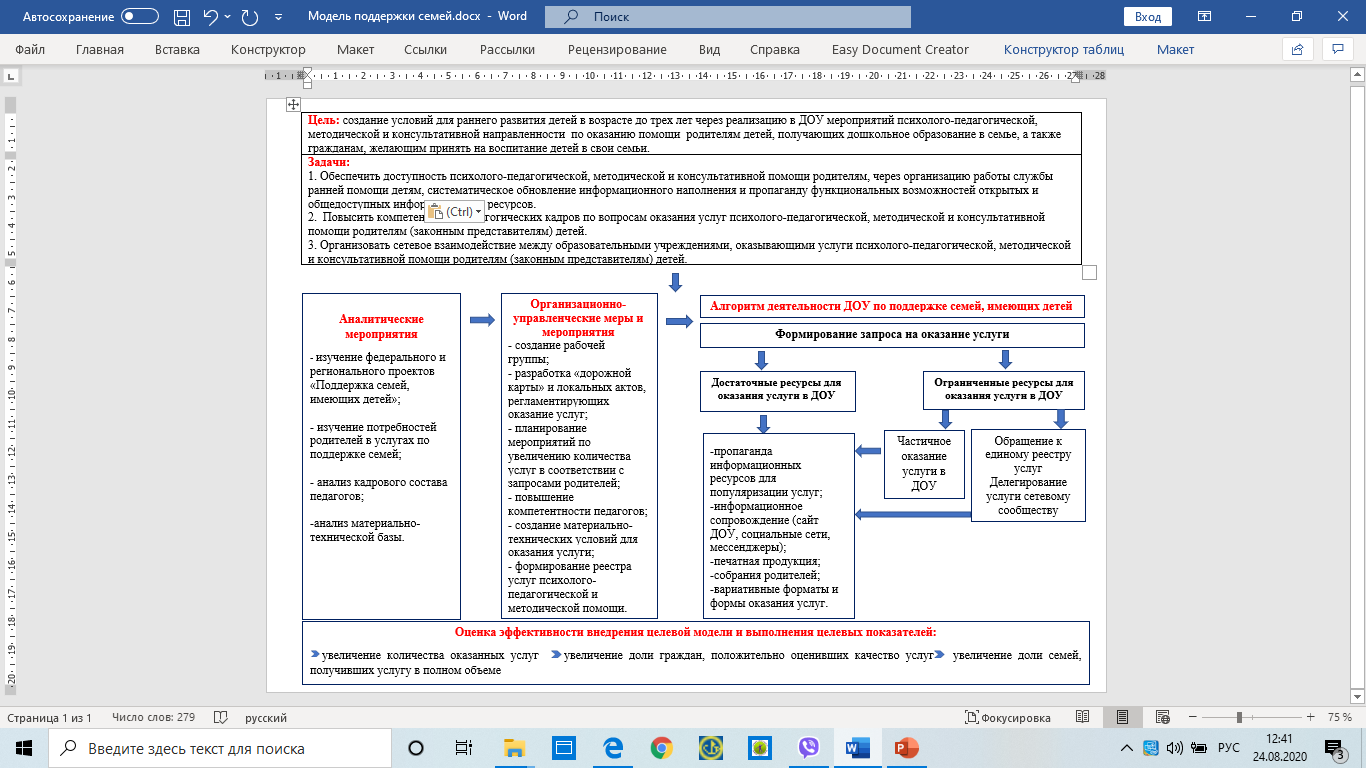 Продукты проекта
2.	Реестр  услуг по оказанию помощи  родителям детей, получающих дошкольное образование в семье, а также гражданам, желающим принять на воспитание детей в свои семьи.
3.	Консультационные листы, брошюры, памятки и другой печатный материал для родителей.
4.	Документы по организации работы с семьями в ДОУ.
•	журнал индивидуального сопровождения по оказанию услуги родителям детей, получающих дошкольное образование в семье, а также гражданам, желающим принять на воспитание детей в свои семьи.
•	карта рекомендаций получателю услуги.
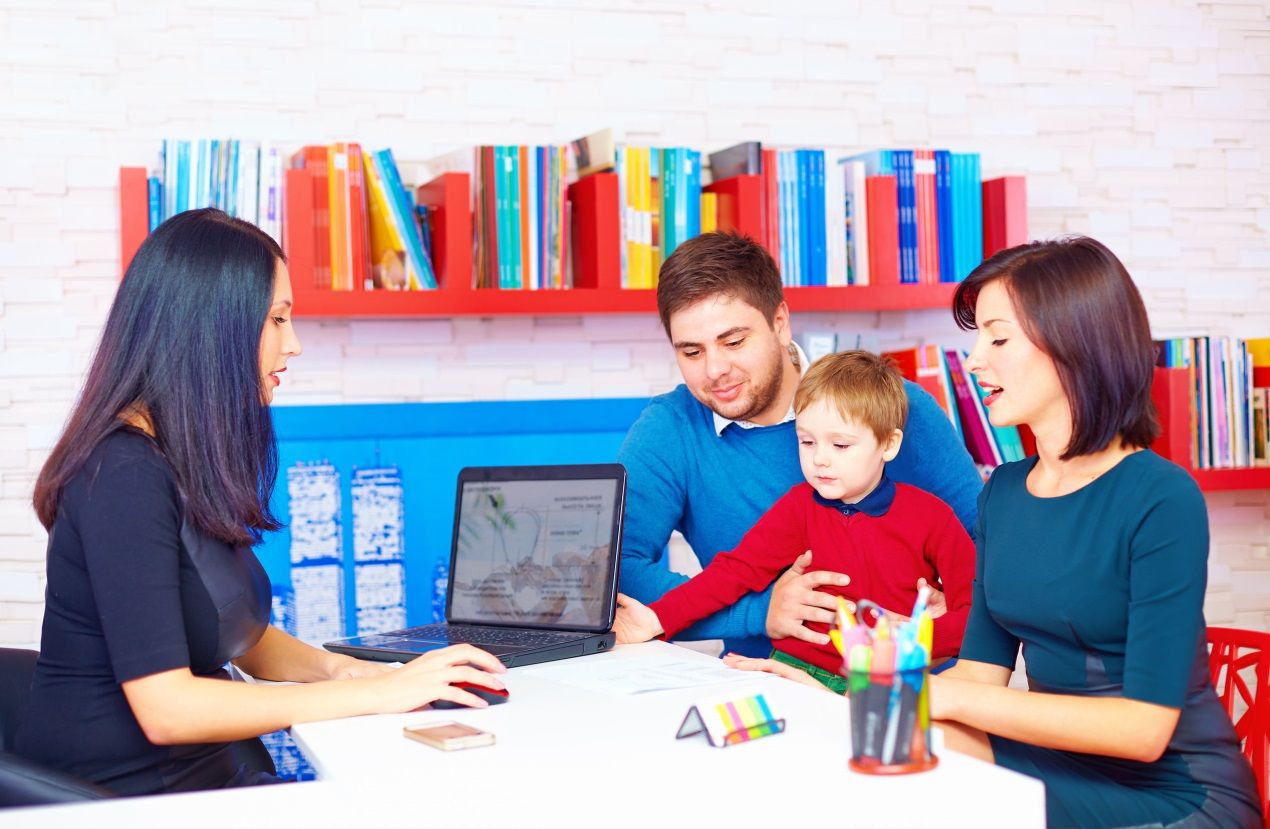 Аналитические мероприятия
Организационно- управленческие меры и  мероприятия
Алгоритм деятельности дошкольного образовательного учреждения по поддержке семей, имеющих детей
Вариативные форматы и формы оказания услуг
Оценка эффективности внедрения целевой модели и выполнения целевых показателей
Национальный проект «Образование»
Контактные данные

МДОУ «Детский сад № 6», заведующий Тищенко Елена Владимировна, тел. +7 (4852) 24-52-19

МДОУ «Детский сад № 101», заведующий Белова Ирина Владимировна, тел. +7 (4852) 24-29-55

МДОУ «Детский сад  № 112», заведующий Парамонова Марина Анатольевна, тел. +7 (4852) 72-43-35

МДОУ «Детский сад № 140», заведующий Жихарева Юлия Николаевна, тел. +7 (4852) 24-56-95